BIBLIJSKA DOKTRINA :        PROPOVEDANJE  EVANĐELJA
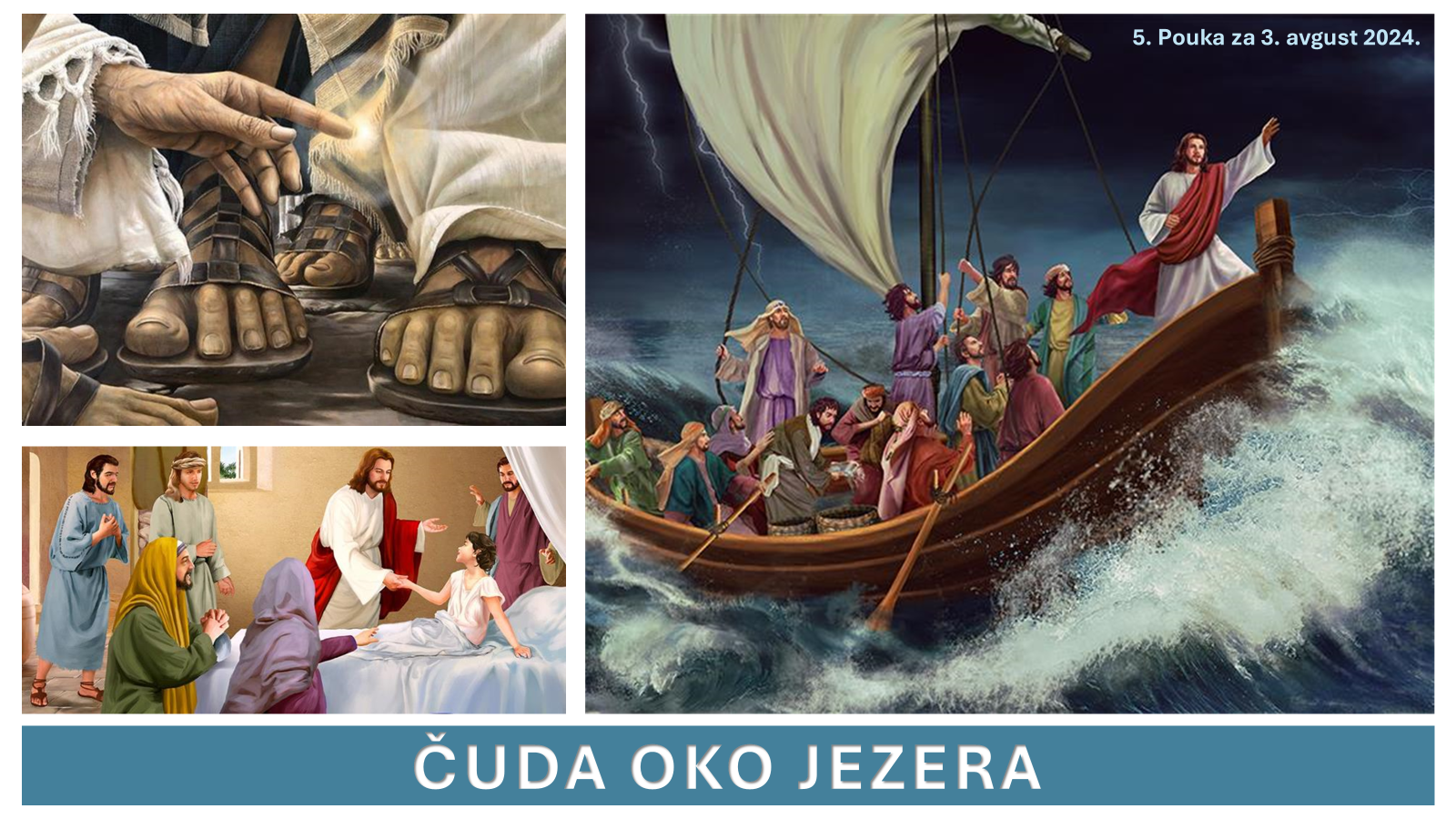 3. tromesečje 2024                          Prezentacija biblijske pouke                        3. avgust 2024.
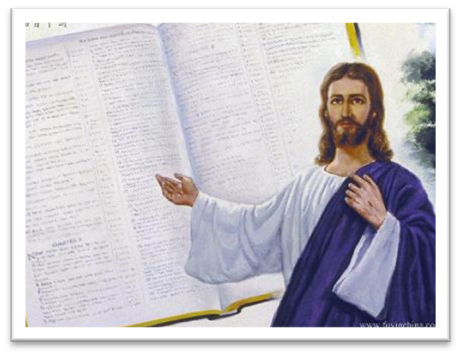 Upamtite stih
MARKO 5,19:
”I Isus ne dade mu, već mu reče: idi kući svojoj k svojima i kaži im šta ti Gospod učini i kako te pomilova.“
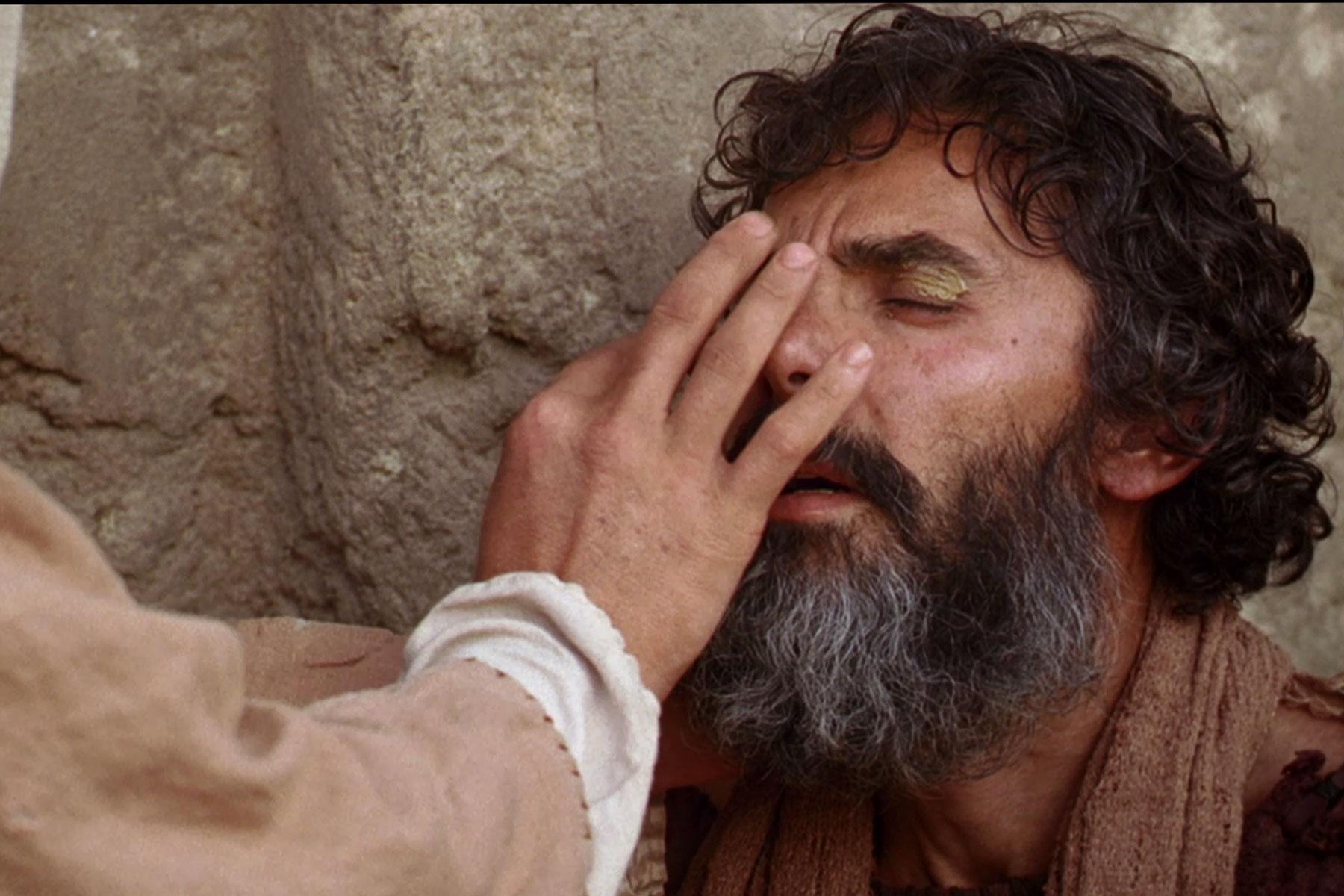 Izrazi Božje ljubavi
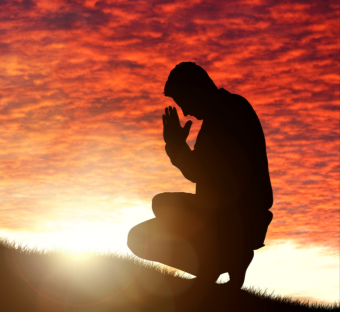 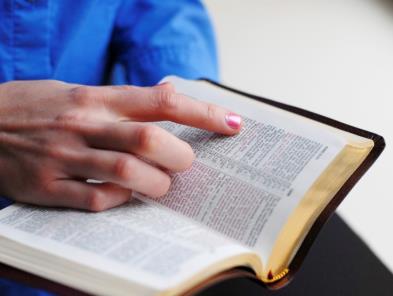 Marko 5 i 6 iznose slične teme kao i Marko 1. U 5. i 6.poglavlju zapažamo da Isus čini    čuda, kao što je isterivanje nečistih duhova, isceljenje ljudi i propovedanje Evanđelja.   Prema tome, u ovoj pouci razmotrićemo izabrane događaje iz ova dva poglavlja koji
 obuhvataju ovaj raspon tema. U pouci za ovu sedmicu razmatraju se dva Isusova čuda. Prvi izveštaj govori o čoveku sa nečistim duhom, koji je takođe bio član
 paganske zajednice. U drugom izveštaju govori se o “nečistoj” ženi,
 pripadnici jevrejske zajednice.
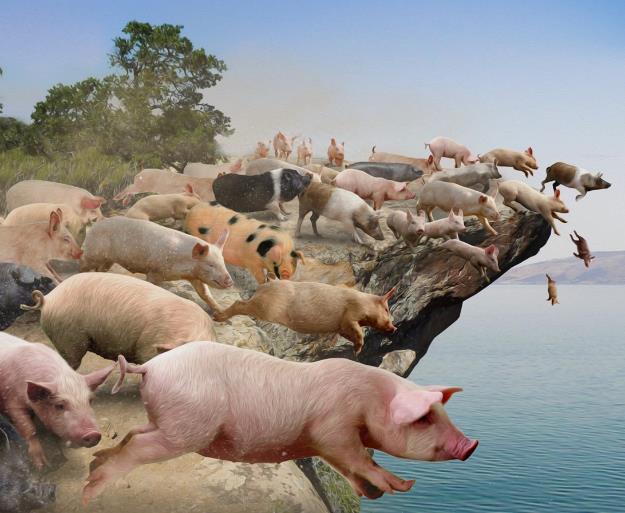 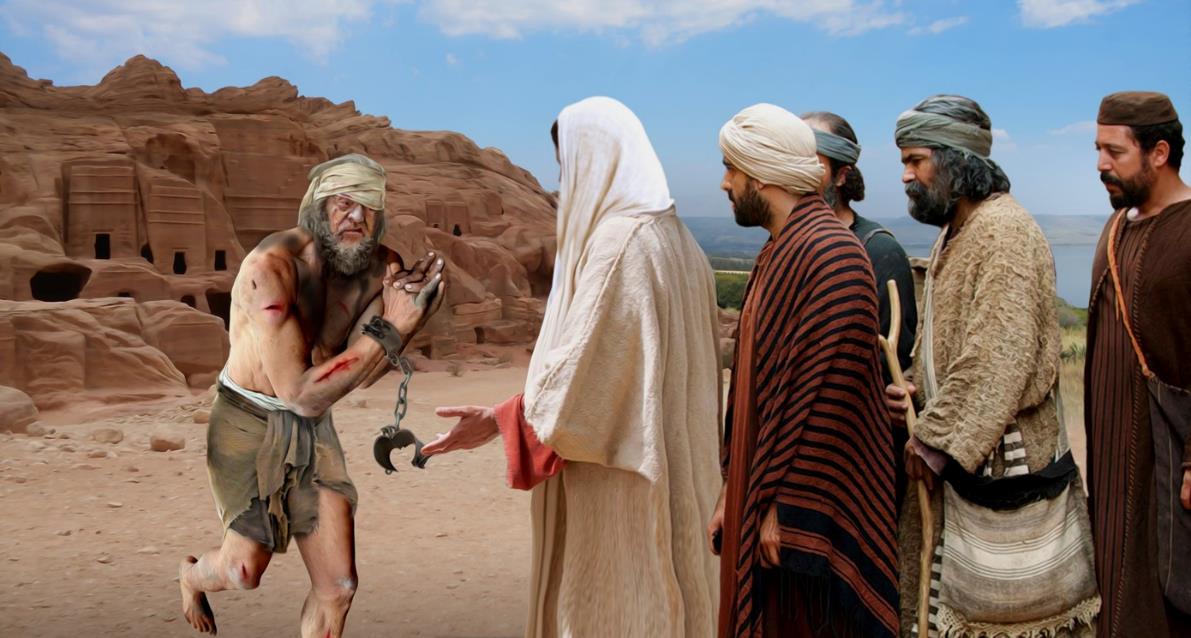 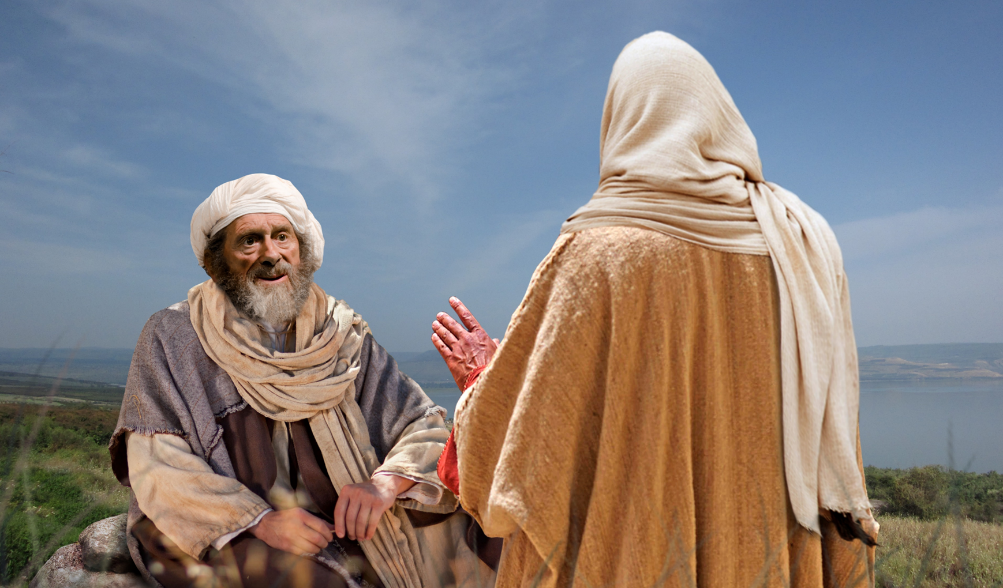 “Ali Isus mu ne dopusti, nego mu reče: ’Vrati se kući, svojima, i ispričaj koliko je Gospod za tebe učinio i kako ti se smilovao.’“ (Marko 5,19 SSP)
Galilejsko jezero, poznato i kao Tiberijadsko more, graničilo je s područjem Galileje, Dekapolisa i Trahonta. Ovo jezero i njegovi obližnji gradovi bili su svedoci mnogih Isusovih aktivnosti.
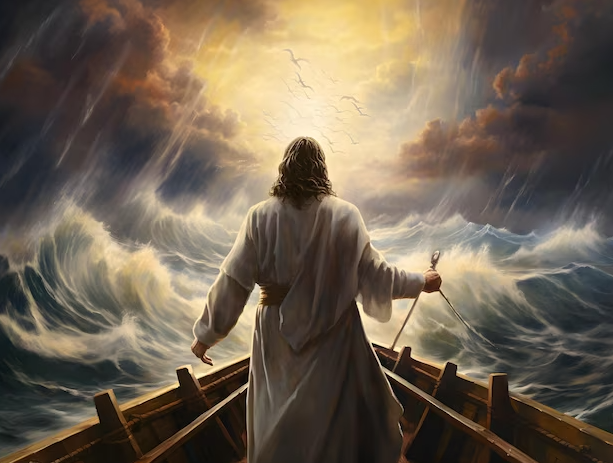 Prema svom običaju, Marko nas je poveo na brzo putovanje s Isusom od jezera do obale Gadare, zatim ponovno prelazi preko jezera u Kapernaum, odatle putuje u Nazaret, zatim ponovno prelazi preko jezera do usamljenog mesta (Marko 4,35-6,52).
U svakoj svojoj fazi Isus se suočavao s izazovima i izvojevao pobede.
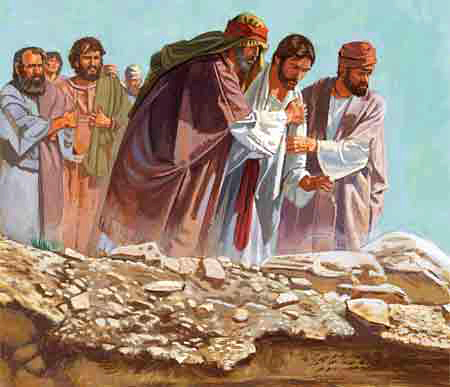 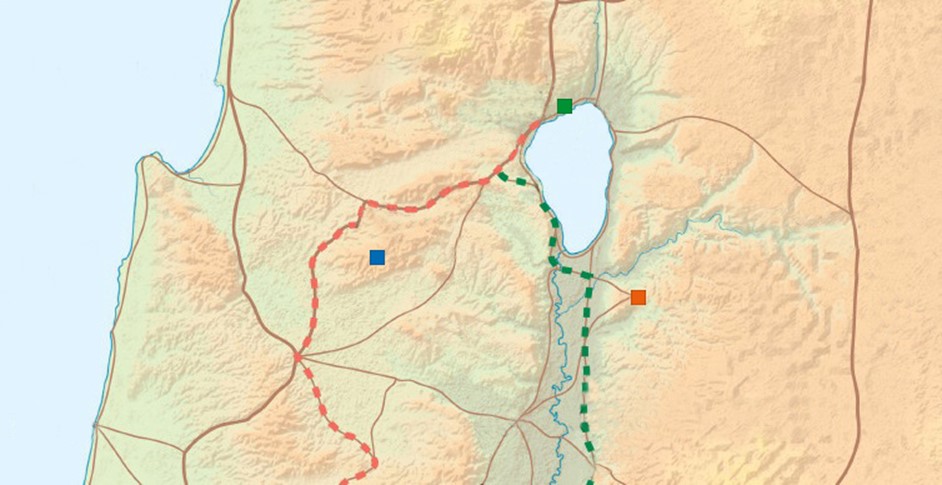 3. Pobeda nad bolešću (Marko 5,21-34).
1. Pobeda nad olujom(Marko 4,35-41).
Kapernaum
3
1
5
5. Savladavanje nesporazuma (Marko 6,31-52).
Nazaret
2
4
4. Savladavanje odbacivanja i izazova (Marko 6,1-30).
Gadara
2. Savladavanje demona (Marko 5,1-20).
POBEDA NAD OLUJOM
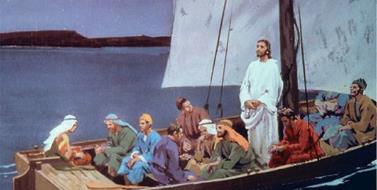 „I ustavši zapreti vetru, i reče moru: Ćuti, prestani. I utoli vetar, i postade tišina velika.” (Marko 4,39)
Umoran nakon napornog dana, Isus je duboko zaspao dok su putovali na drugu stranu jezera (Marko 4,35.36.38a).
Ovaj odeljak sledi uobičajeni obrazac za tu objavu:
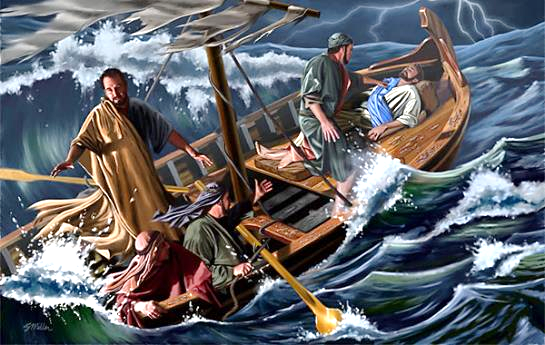 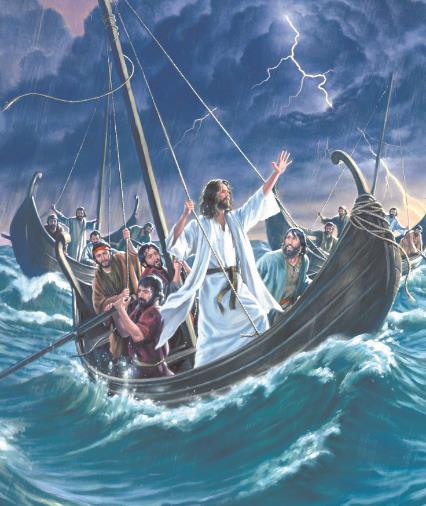 Podigao se jak vetar koji je ugrozio brodice kojma su plovili (Marko 4,37). U- čenici su probudili Isusa i on je mirno ućutkao oluju (Marko 4,38-40).
SAVLADAVANJE DEMONA
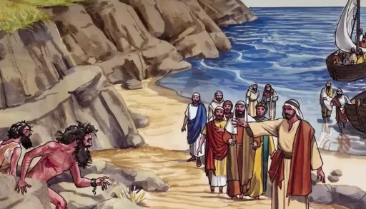 „I kad iziđe iz lađe, odmah iz grobova iziđe mu u susret čovek opsednut nečistim duhom” (Marko 5,2)
Pristajanje je bilo spektakularno. Za nekoliko minuta svi su uplašeni trčali prema lađama. A Isus? S đavlom je razgovarao o uslovima predaje.
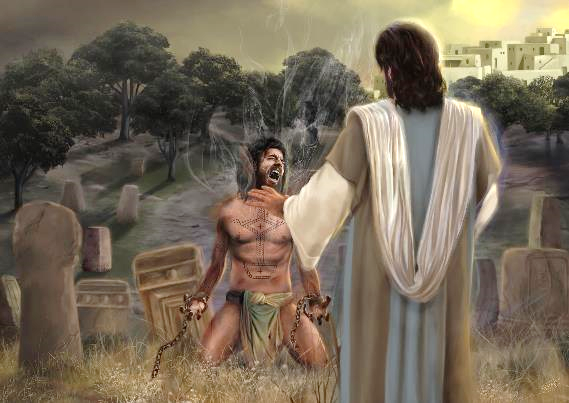 Uprkos njegovom grubom ponašanju, opsednuti čovek je u Isusu prepoznao onoga koji ga može osloboditi. Iako je njegov vapaj bio ugušen glasom demo- na, Isus ga je mogao jasno čuti i odgovorio je na njegovu veru.
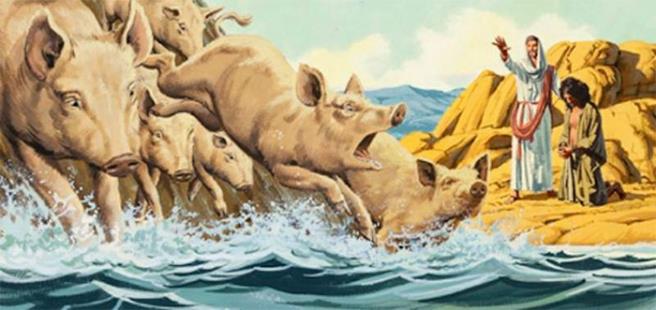 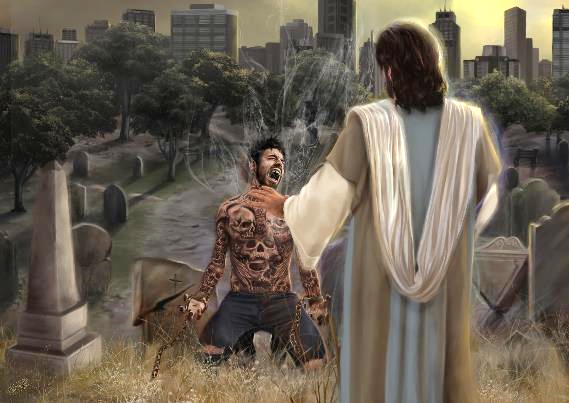 Isus je izveo čoveka iz njegovog nečistog doma (grobova), a stanovnike tog kraja iz njihovog nečistog posla (svinje). Čovek je postao čist,  dok su njegovi sugrađani ostali u svojoj prljavštini.
Zato je Isus poslao ovog novooslobođenog kao svog predstav nika, da dovrši ono što je sam Isus započeo.
Ovaj nas događaj uči da Isus čuje naše zahteve i da nam može pomoći da savladamo sve poteškoće sa kojima se borimo.
POBEDA NAD BOLEŠĆU
”I uzevši devojku za ruku reče joj: Talita kumi, koje znači: Devojko, tebi govorim, ustani.“ (Marko 5,41)
Opet se nalazimo pred drugom ”sendvič“ pričom:
Jair traži Isusa
Marko 5,21-24
Žena je izlečena
Marko 5,25-34
Isus leči Jairovu kći
Marko 5,35-43
Uprkos ozbiljnosti situacije, Isus prekida svoje putovanje zbog nečega naizgled trivijalnog: Neko ga je dodirnuo (Marko 5,30-32).
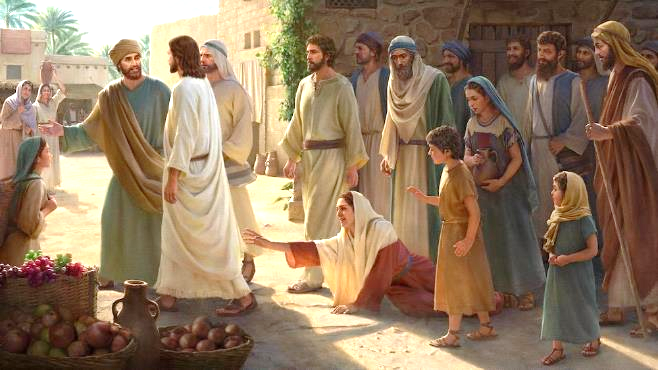 Zar to nije mogao da reši kasnije? Nije li devojčin život bio važniji?
Ali Bog ne gleda kao što mi vidimo. Ako je devojka umrla, mogao bi je vaskrs- nuti bilo kad. A da je žena otišla, ostala bi u duhovnoj tami, misleći da ju je izlečila neka magična moć.
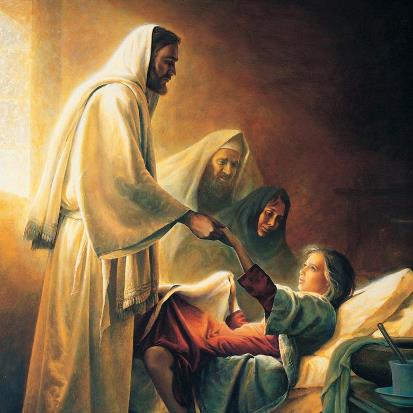 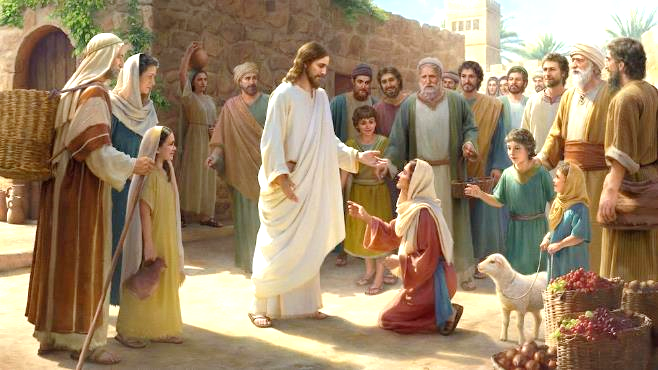 ”Vera tvoja pomože ti“ (Marko 5,34). Glavno je verovati u Isusa. Kako za nju tako i za Jaira: ”Ne boj se, samo veruj“  (Mkarko 5,36). To važi i za tebe i mene.
PREVLADAVANJE ODBACIVANJA I IZAZOVA (1)
„I čudio se neverstvu njihovom. I iđaše po okolnim selima i učaše.“ (Marko 6,6)
Zašto su Nazarećani odbacili Isusa (Marko 6,1-6)?
Kako je Isus reagovao? Jednostavno je otišao i uputio se u drugo područje rada. I to je bio obrazac rada kojem je poučio svoje učenike (Marko 6,11).
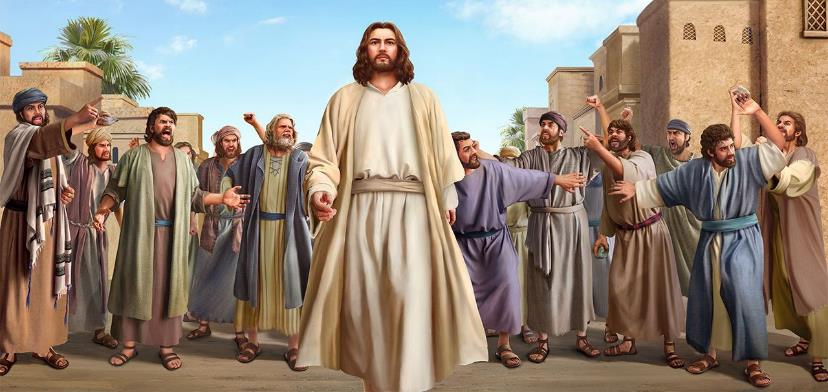 Jeste li ikada bili odbačeni poput Isusa ili ste morali pro- ći kroz neku krizu koju je teško razumeti? Šta ste naučili iz tog iskustva kako bi ga mogli upotrebiti da pomognete nekome ko prolazi kroz isto iskustvo?
PREVLADAVANJE ODBACIVANJA I IZAZOVA (2)
„I čudio se neverstvu njihovom. I iđaše po okolnim selima i učaše.“ (Marko 6,6)
Dolazimo do treće ”sendvič” priče:
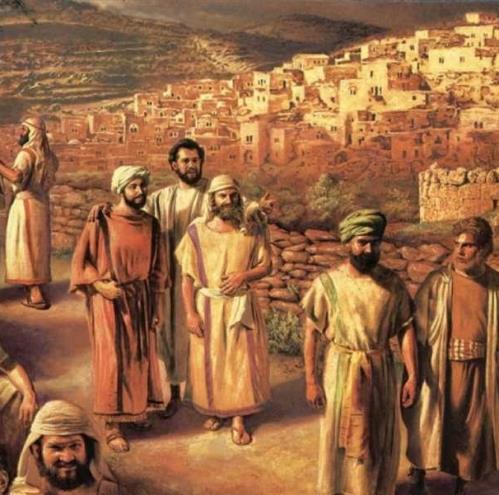 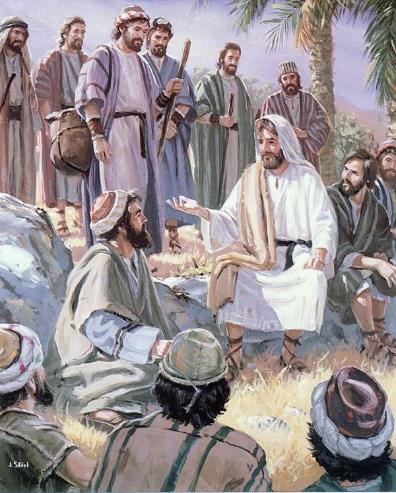 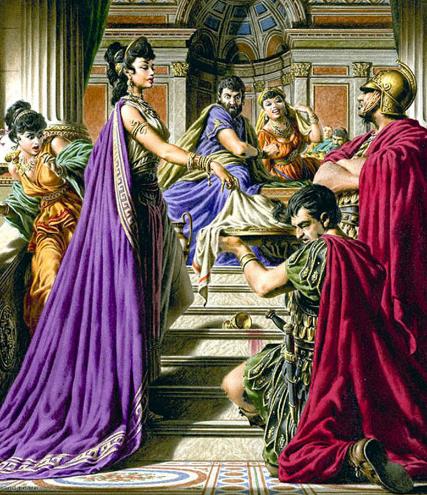 Poslanje učenika.
Marko 6,7-13
Smrt Jovana Krstitelja.
Marko 6,14-29
Izveštaj učenika
Marko 6,30
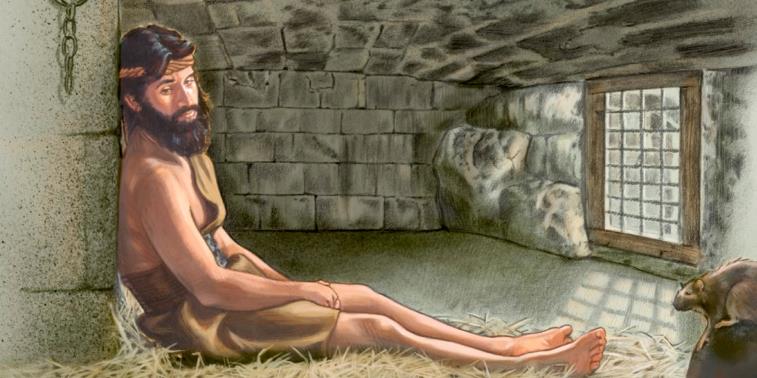 Isus predlaže svojim učenicima veliki izazov: da budu poslani po dvoje da propovedaju nakon što će primiti nekoliko praktičnih saveta (Marko 6,7-10).
Dok oni slobodno propovedaju, Jovan ostaje u zatvoru.
Nasuprot uspehu učenika, Jovan je zapečatio svoje svedočanstvo smrću.
PREVLADAVANJE NESPORAZUMA
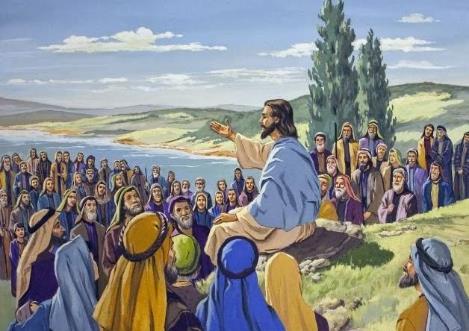 „Jer ih ne naučiše hlebovi; jer se beše srce njihovo okamenilo.“ (Marko 6,52)
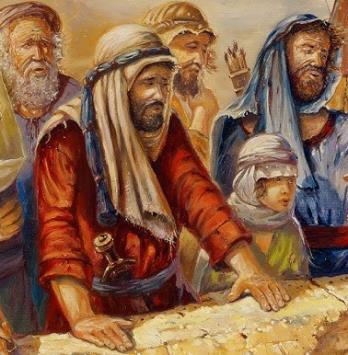 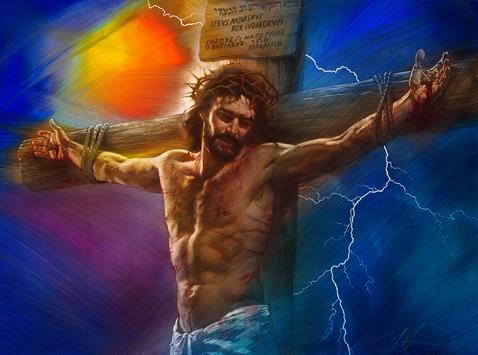 Trebalo je da Isusovi učenici s Njim opširno podele pojedinosti svoje misije, a Ivanovi su učenici morali da shvate zašto je njihov učitelj morao umreti.
Isus se povukao s njima, ali im je veliko mnoštvo pristupilo i čekalo Ga na obali. Kad ih je video, “sažalio se nad njima, jer su bili kao ovce bez pastira“ (Marko 6,34).
Bio je to narod bez vođe, bez ikoga ko bi ih vodio (1. o car.  22,17). Tražili su Mesiju da ih oslobodi od Rima. Ali Isus im je ponudio Mesiju koji će ih osloboditi od greha (Marko 10,45).
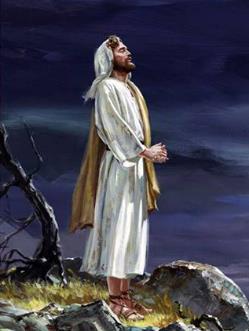 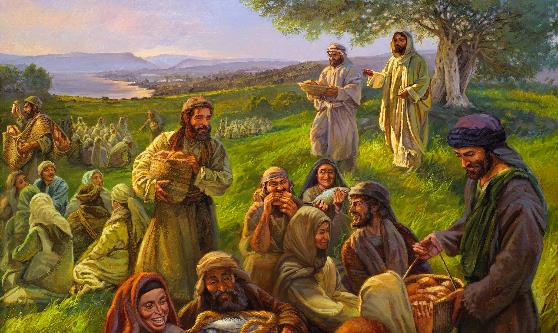 Suočeno s čudom ribe, mnoštvo je želelo da Isusa učini svojim političkim vođom (Jovan 6,14-15). Ni sami učenici, nisu razumeli Isusovu ulogu (Marko 6,52).
Šta je Isus učinio? Odbio je počasti i molio se (Marko 6,45-46).
Elen  G. Vajt,Naš Otac se brine,9. januar
“Snaga svake duše je u Bogu a ne u čoveku. Tišina i pouzdanje treba da budu snaga svih koji svoje srce predaju Bogu. Hristos nema usputan interes za nas, već́ interes koji je jači od onog koji ima majka za svoje dete… Naš Spasitelj nas je kupio ljudskim stradanjem i tugom, uvredama, prekorom, zlostavljanjem, porugama, odbacivanjem i smrću. On pazi na tebe, ustreptalo čedo Božje. Bićeš siguran pod Njegovom zaštitom.“
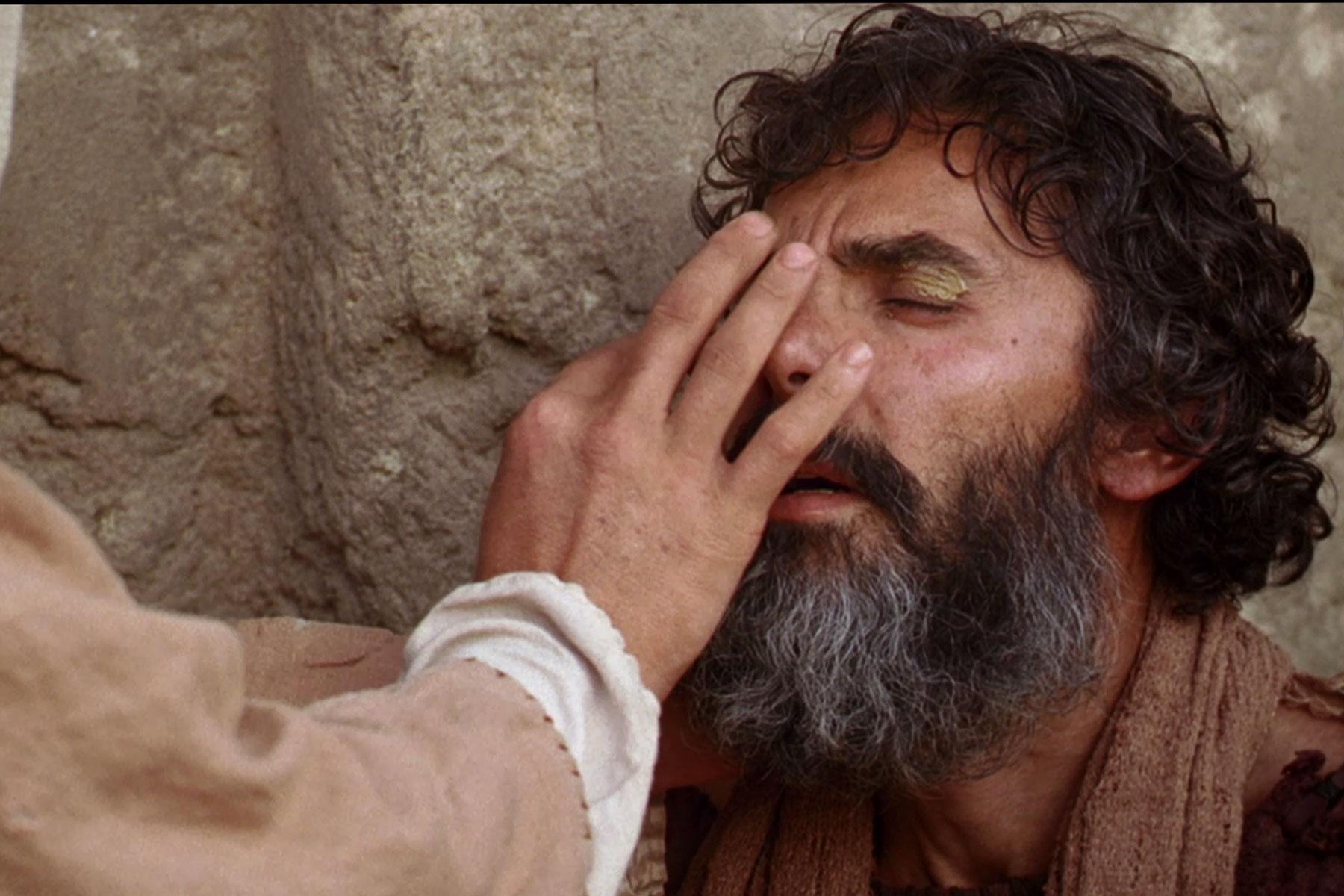 ZAKLJUČAK
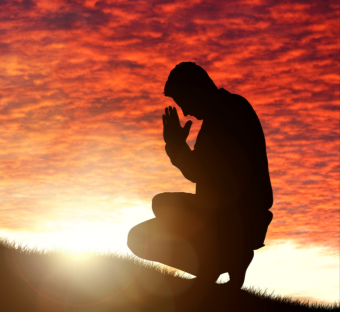 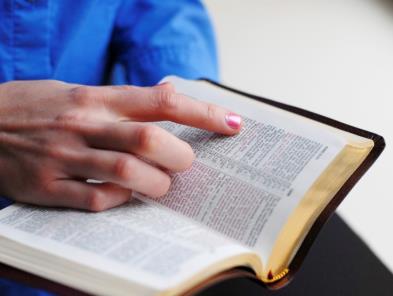 U pouci za ovu sedmicu razmatrali smo dva Isusova čuda. 
1. Isus i “legeon”. Marko izveštava da Isus putuje u gerarski kraj,
 pagansku zajednicu, i “odmah ga srete čovek s duhom 
 nečistim” (Marko 5,2). Kao ishod ovog susreta, Isus ozdravlja čoveka.

 2. Isus i ozdravljenje dve kćeri. Kada se Isus vratio u svoju zajednicu,
jedan od starešina sinagoge, Jair, došao je k Njemu i “moljaše ga vrlo:
 kći je moja na smrti” (Marko 5,23). Isus isceljuje Jairovu kćer,
 a leći i ženu koja je bolovala od tečenja krvi.
PRIMENA
?
Kako mi znanje iz pouke: ”Čuda na jezeru“, može  pomoći danas?
Razumevši da mi Isus želi pomoći, da se podsetim naloga: ”Utolite i znajte da sam ja Bog” (Ps.46,10), da shvatim da je Biblija još uvek Božji najveći dar koji otkriva Njegov plan otkupljenja,
Da li želim da usred društvenih i kulturoloških uticaja prihvatim Sveto pismo kao autoritativno, nepogrešivo otkrivenje Božje volje? 
Da li želim da ostanem veran čitavom Pismu a to znači da držim i zapovesti Božje i imam svedočanstvo Isusa Hrista?
PRENOŠENJE ISTINE
Koje  promene  treba  da ostvarimo u svom životu?
?
Koje biblijsko načelo iz ove pouke možemo  da primenimo danas?
PLAN
?
Kako pouku: ”Čuda na jezeru”, možemo  koristiti idući tjedan?
Razgovarajte u razredu ili grupi:
1. Pročitaj Marko 4,35-41. Šta se tu događa i koje pojedinosti iz ovog događaja možemo saznati o Isusu?
2. Pročitaj Ps.104,1-9. Kako se ova slika Gospoda, može uporediti sa Hristom koji utišava oluju?
3. Pročitaj  Marko 5,1-20..Šta iz ovog izveštaja možemo naučiti o velikoj borbi i o Isusovoj sili? 
4. Pročitaj Marko 5,21-24. Šta posebno zapažamo u vezi sa Jairom?
5. Pročitaj Marko 5,25-34. Šta prekida to putovanj ka Jairovoj kući?             
6. Pročitaj Marko 6,1-6. Zašto su Isusa odbacili ljudi iz grada u kome je odrasao ?
7. Pročitaj Marko 6,7-30. U kojem je smislu misija 12 apostola bila čista suprotnost u odnosu na smrt J. Krstitelja?
 8. Pročitaj Marko 6,34-52. Sa kojim su se problemom Isus i učenici suočili i kako je on bio rešen?




  



 
                                                                                                                                                                                               

 
  

 
 
 

 







 


  

 
 

                                                     
 

            


 
  

,
NAČELO
PRIMENA
PROBLEM
ODLUKA
Nemam vre- mena da se bavim sa tolikim zverima i drugim mnogim simbolima.
Sa početkom nove sedmice želim se sa punom ozbiljno-šću posvetiti dubokom  istraživanju proročke reči Evanđelja po Marku, i učinim svaki napor da Evanđeljem dosegnem  one koji danas još ne poznaju Hrista.
Želim da vidim Isusa licem k licu u Njegovom skorom dolasku!
1. Želim da budem marljiv istraživač istine, sposoban da shvatim njeno uče- nje za naše vreme.  
2. Želim da svoja iskustva prenosim drugima.
PRENOŠENJE ISTINE
Koje  promene  treba  da izvršimo u našem životu?
?
ODLUČITE!
Starting this week,,  I will depend upon Christ’s righteousness  not on my own righteousness
Starting this week, I will  submit my plans to God daily